Digital CommunicationsFredrik Rusek
Chapter 10, 
adaptive equalization and more
Proakis-Salehi
Brief review of equalizers
Channel model is





Where fn is a causal white ISI sequence, for example the C-channel, and the noise is white
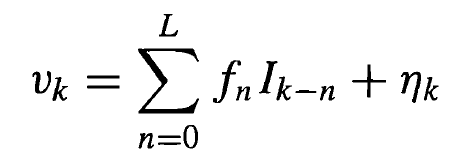 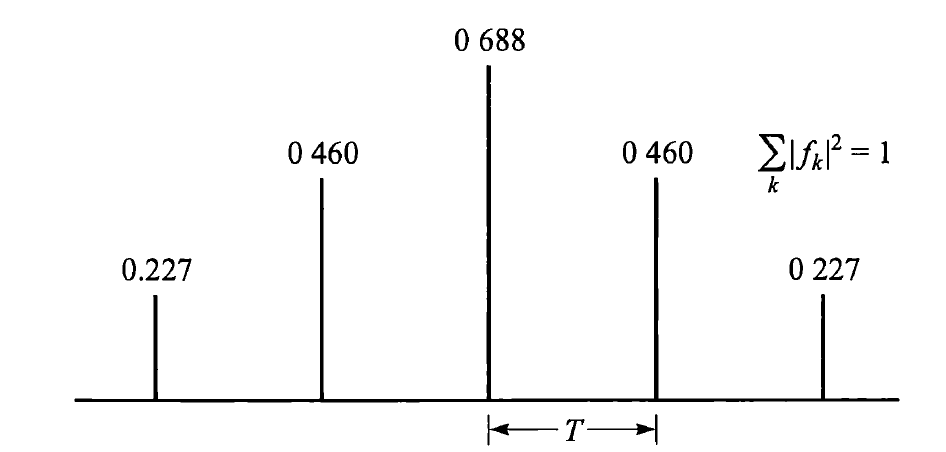 Brief review of equalizers
Let us take a look on how to create fn again
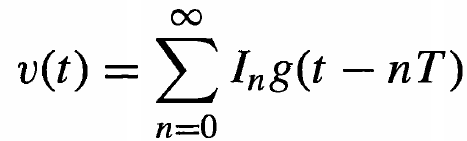 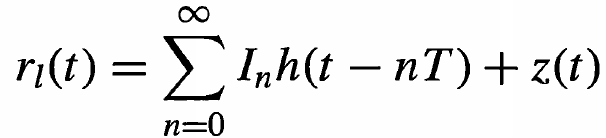 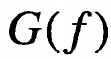 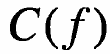 Add noise
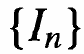 Where is fn ?
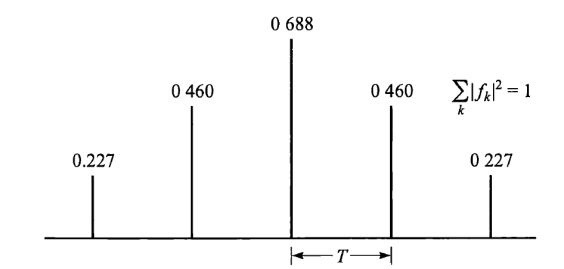 Brief review of equalizers
Let us take a look on how to create fn again
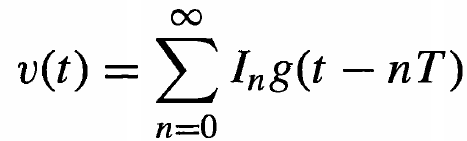 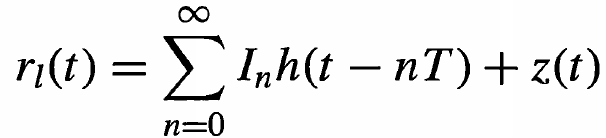 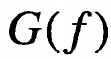 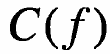 Add noise
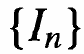 Optimal receiver front-end is a matched filter
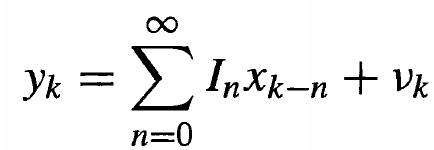 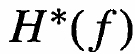 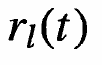 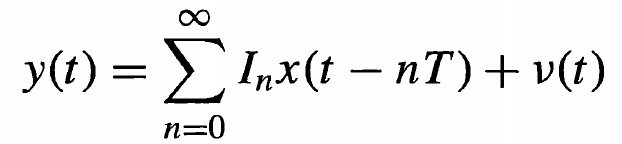 Brief review of equalizers
Let us take a look on how to create fn again
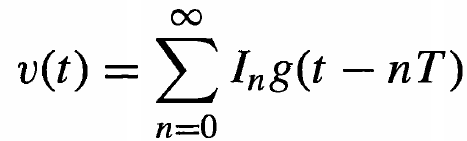 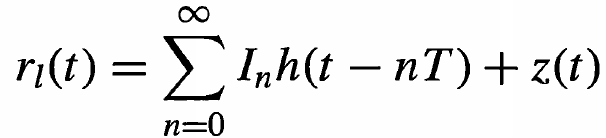 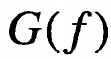 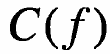 Add noise
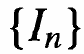 Optimal receiver front-end is a matched filter
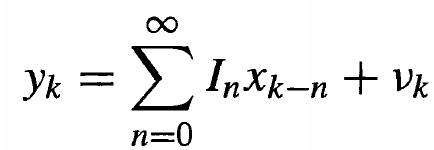 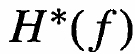 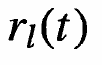 What is the statistics of xk and vk ?
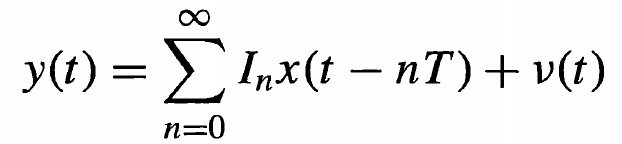 Brief review of equalizers
Let us take a look on how to create fn again
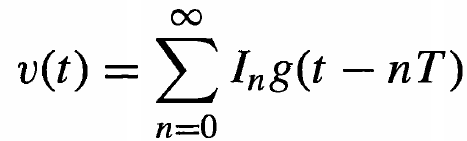 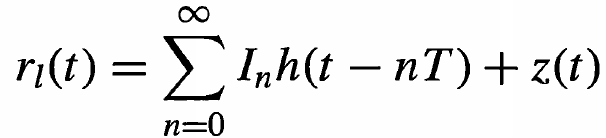 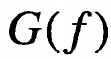 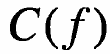 Add noise
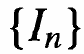 Optimal receiver front-end is a matched filter
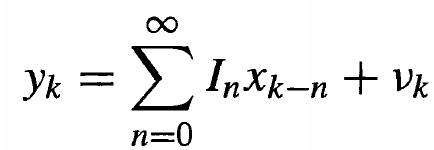 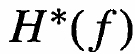 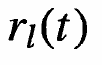 What is the statistics of xk and vk ?
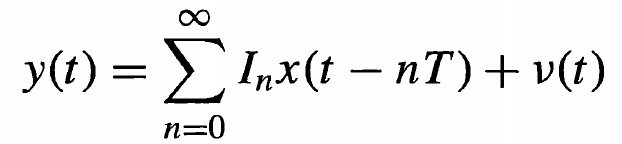 Xk has Hermitian symmetry

Cov[vkv*k+l]=xl
xk is not causal, noise is not white!
Brief review of equalizers
Let us take a look on how to create fn again
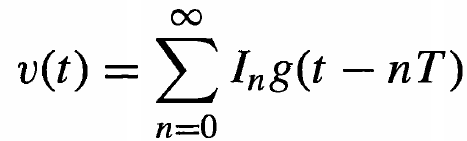 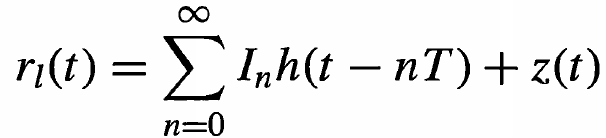 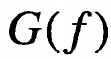 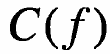 Add noise
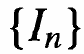 Noise whitening strategy 1
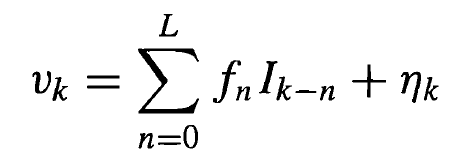 Noise whitener
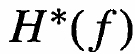 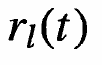 The noise whitener is using the fact that the noise has xk as covariance
fk is now causal and the noise is white
Brief review of equalizers
Noise whitening with more detail
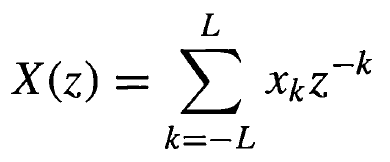 Define



Then



Choosing the whitener as                                 will yield a channel according to


The noise covariance will be flat (independent of F(z)) because of the following identity
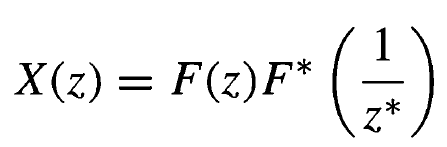 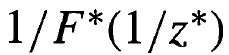 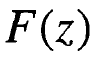 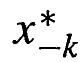 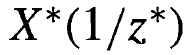 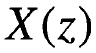 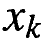 Brief review of equalizers
Noise whitening strategy 2. Important.
In practice, one seldomly sees the matched filter followed by the whitener. 
Hardware implementation of MF is fixed, and cannot depend on the channel
How to build the front-end?

Desires:
Should be optimal
Should generate white noise at output
Brief review of equalizers
From Eq (4.2-11), we know that if the front end creates is an orthonormal basis, then the noise is white
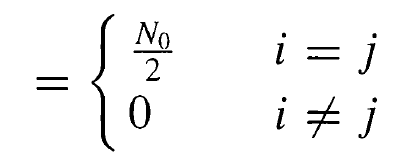 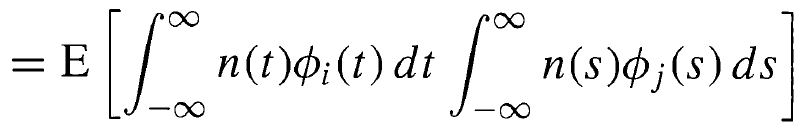 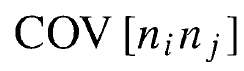 Brief review of equalizers
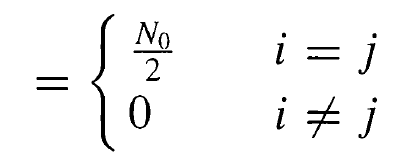 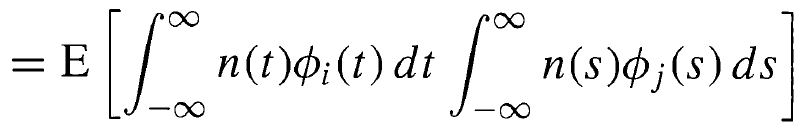 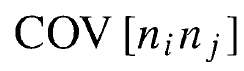 Each pulse z(t-kT) now constitutes one dimension φk(t)
The root-RC pulses from the last lecture works well
Brief review of equalizers
Noise whitening strategy 2. Important.
In practice, one seldomly sees the matched filter followed by the whitener. 
Hardware implementation of MF is fixed, and cannot depend on the channel
How to build the front-end?

Desires:
Should be optimal
Should generate white noise at output   OK!

But how to guarantee optimality?
Brief review of equalizers
Fourier transform of received pulse
H(f)
This is bandlimited since the transmit pulse g(t) is bandlimited
Brief review of equalizers
Choose Z(f) as
H(f)
In this way z(t) creates a complete basis for h(t) and generates white noise at the same time
LTE and other practical systems are choosing a front-end such that
Noise is white
Signal of interest can be fully described
Brief review of equalizers
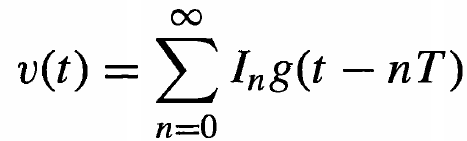 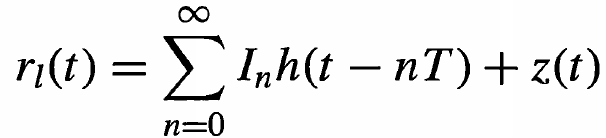 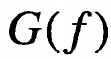 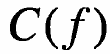 Add noise
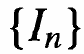 Optimal receiver front-end is a matched filter
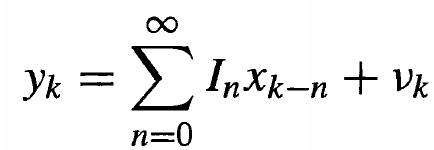 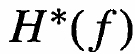 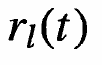 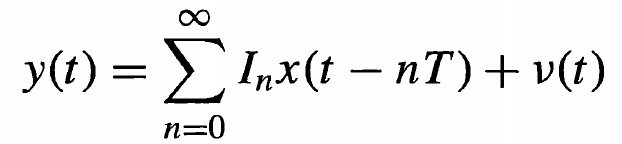 Brief review of equalizers
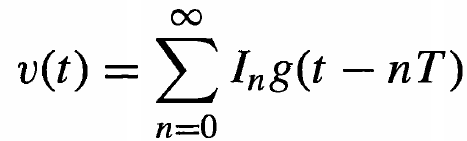 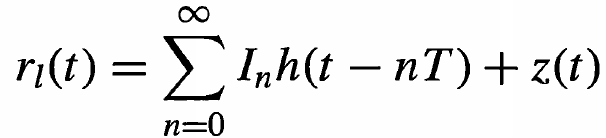 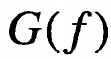 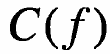 Add noise
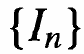 Receiver front-end is a constant and not dependent on the channel at all.
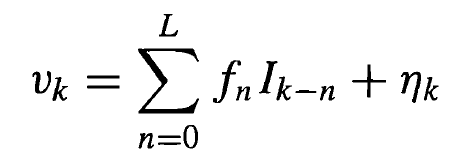 Z(f)
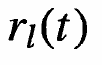 Brief review of equalizers
Linear equalizers.

Problem formulation: Given                                       apply a linear filter to get back the data In 





With 


We get
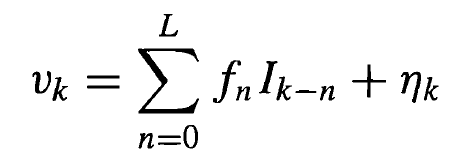 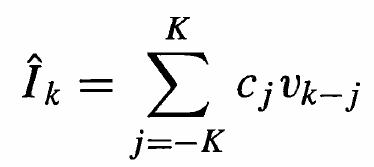 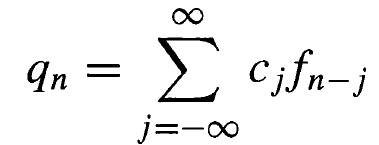 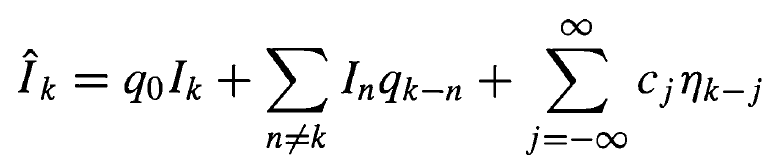 Brief review of equalizers
Linear equalizers.

Problem formulation: Given                                       apply a linear filter to get back the data In 





With 


We get
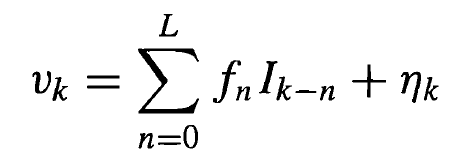 Zero-forcing
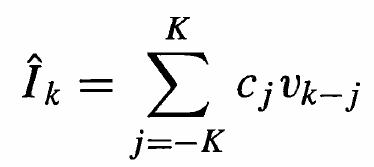 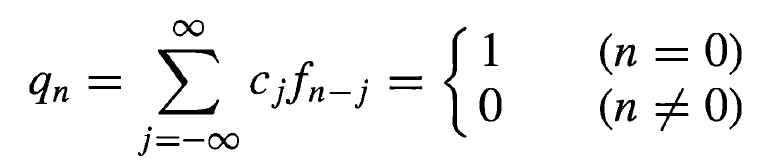 MMSE
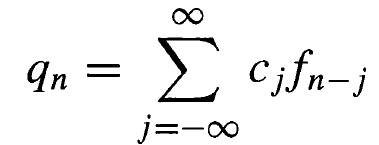 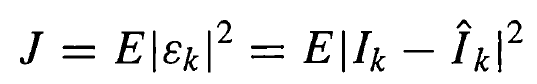 min
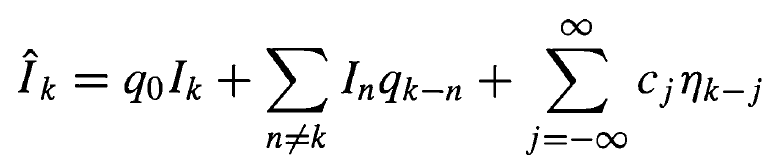 Brief review of equalizers
Non-linear DFE.

Problem formulation: Given                                       apply a linear filter to get back the data Ik
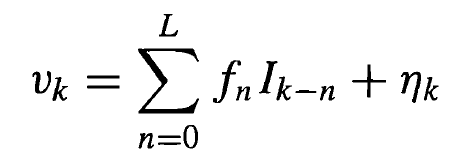 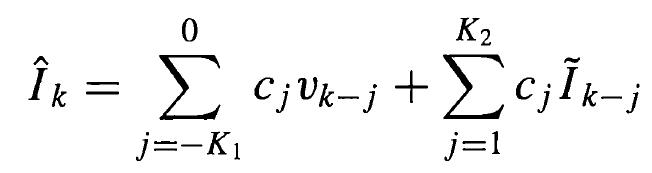 Previously detected symbols
DFE - MMSE
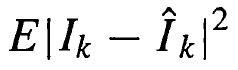 min
Brief review of equalizers
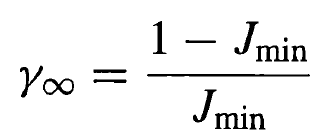 Comparisons
Output SNR of ZF
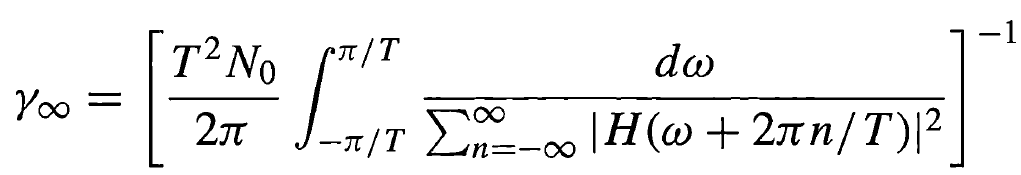 Error (J) of MMSE
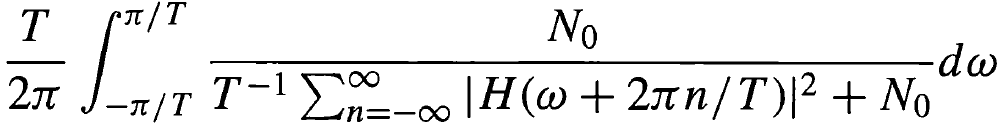 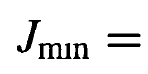 Error (J) of DFE-MMSE
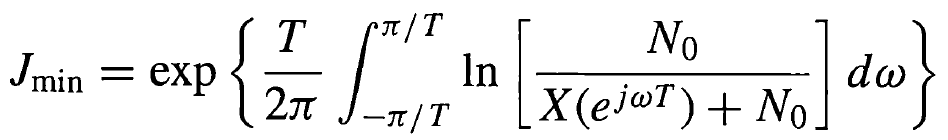 Tomlinson-Harashima precoding (related to dirty-paper-coding)
Assume MPAM (-(M-1),…(M-1)) transmission, and the simple channel model  y=x+n

Assume that there is a disturbance at the channel

		y=x+n+pM,    p an integer

The reciver can remove the disturbance by mod(y,M)=mod(x+n+pM,M)=x+w,
Where w has a complicated distribution. However, w=n, if n is small.
Tomlinson-Harashima precoding (related to dirty-paper-coding)
Assume MPAM (-(M-1),…(M-1)) transmission, and the simple channel model  y=x+n

Assume that there is a disturbance at the channel

		y=x+n+pM,    p an integer

The reciver can remove the disturbance by mod(y,M)=mod(x+n+pM,M)=x+w,
Where w has a complicated distribution. However, w=n, if n is small.
-3
3
M (=4)
Let the     be x+n   (i.e., received signal without any disturbance
Tomlinson-Harashima precoding (related to dirty-paper-coding)
Assume MPAM (-(M-1),…(M-1)) transmission, and the simple channel model  y=x+n

Assume that there is a disturbance at the channel

		y=x+n+pM,    p an integer

The reciver can remove the disturbance by mod(y,M)=mod(x+n+pM,M)=x+w,
Where w has a complicated distribution. However, w=n, if n is small.
Add the disturbance
-3
3
-3+4p
3+4p
M (=4)
Let the     be x+n   (i.e., received signal without any disturbance
Tomlinson-Harashima precoding (related to dirty-paper-coding)
Assume MPAM (-(M-1),…(M-1)) transmission, and the simple channel model  y=x+n

Assume that there is a disturbance at the channel

		y=x+n+pM,    p an integer

The reciver can remove the disturbance by mod(y,M)=mod(x+n+pM,M)=x+w,
Where w has a complicated distribution. However, w=n, if n is small.
-3
3
-3+4p
3+4p
M (=4)
Nothing changed, i.e., w=n
Now compute mod(      ,4)
Tomlinson-Harashima precoding (related to dirty-paper-coding)
Assume MPAM (-(M-1),…(M-1)) transmission, and the simple channel model  y=x+n

Assume that there is a disturbance at the channel

		y=x+n+pM,    p an integer

The reciver can remove the disturbance by mod(y,M)=mod(x+n+pM,M)=x+w,
Where w has a complicated distribution. However, w=n, if n is small.
-3
3
M (=4)
But, in this case we have a difference
Tomlinson-Harashima precoding (related to dirty-paper-coding)
Assume MPAM (-(M-1),…(M-1)) transmission, and the simple channel model  y=x+n

Assume that there is a disturbance at the channel

		y=x+n+pM,    p an integer

The reciver can remove the disturbance by mod(y,M)=mod(x+n+pM,M)=x+w,
Where w has a complicated distribution. However, w=n, if n is small.
Add the disturbance
-3
3
-3+4p
3+4p
M (=4)
Tomlinson-Harashima precoding (related to dirty-paper-coding)
Assume MPAM (-(M-1),…(M-1)) transmission, and the simple channel model  y=x+n

Assume that there is a disturbance at the channel

		y=x+n+pM,    p an integer

The reciver can remove the disturbance by mod(y,M)=mod(x+n+pM,M)=x+w,
Where w has a complicated distribution. However, w=n, if n is small.
-3
3
-3+4p
3+4p
M (=4)
Will be wrongly decoded, seldomly happens at high SNR though
Now compute mod(      ,4)
Tomlinson-Harashima precoding (related to dirty-paper-coding)
How does this fit in with ISI equalization?


Suppose we want to transmit Ik but that we apply precoding and transmits ak








Or in terms of z-transforms
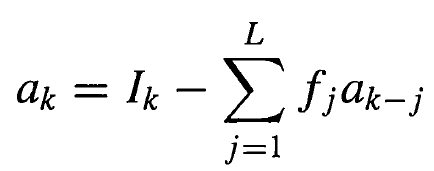 Meaning of this is that ISI is pre-cancelled at the transmitter
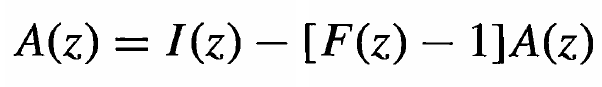 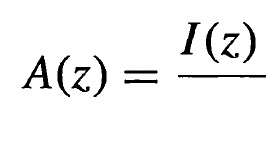 Since channel response is F(z), all ISI is gone
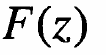 Tomlinson-Harashima precoding (related to dirty-paper-coding)
How does this fit in with ISI equalization?


Suppose we want to transmit Ik but that we apply precoding and transmits ak








Or in terms of z-transforms
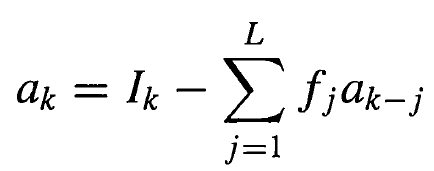 Meaning of this is that ISI is pre-cancelled at the transmitter
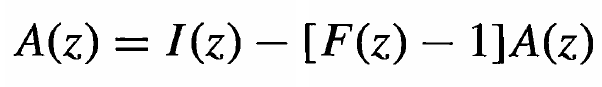 Problem is that if F(z) is small at some z, the transmitted energy is big 
(this is the same problem as with ZF-equalizers)
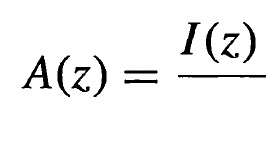 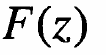 Tomlinson-Harashima precoding (related to dirty-paper-coding)
How does this fit in with ISI equalization?


Suppose we want to transmit Ik but that we apply precoding and transmits ak








Or in terms of z-transforms
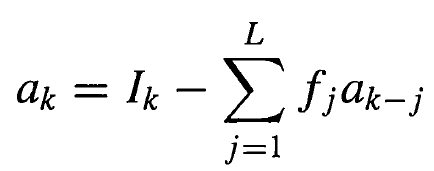 Meaning of this is that ISI is pre-cancelled at the transmitter
If A(z) is big, it means that the ak are also very big
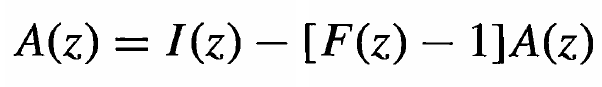 Problem is that if F(z) is small at some z, the transmitted energy is big 
(this is the same problem as with ZF-equalizers)
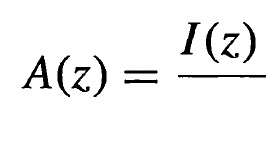 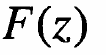 Tomlinson-Harashima precoding (related to dirty-paper-coding)
How does this fit in with ISI equalization?


Suppose we want to transmit Ik but that we apply precoding and transmits ak








Or in terms of z-transforms
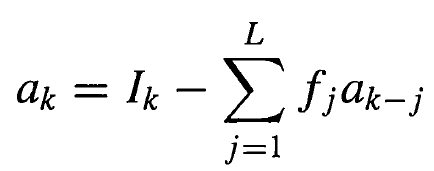 Add a disturbance that reduces the amplitude of ak. bk is chosen as an integer that minimizes the amplitude of ak
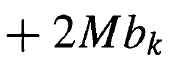 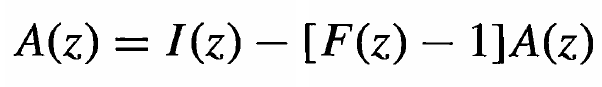 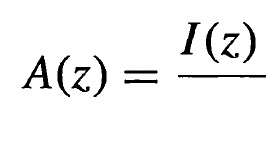 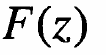 Tomlinson-Harashima precoding (related to dirty-paper-coding)
How does this fit in with ISI equalization?


Suppose we want to transmit Ik but that we apply precoding and transmits ak








Or in terms of z-transforms
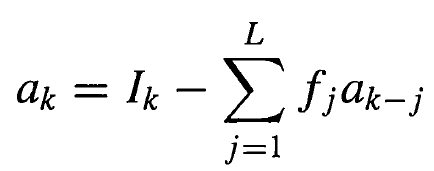 Add a disturbance that reduces the amplitude of ak. bk is chosen as an integer that minimizes the amplitude of ak
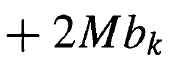 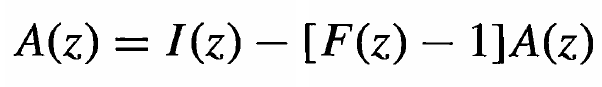 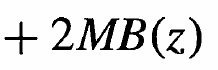 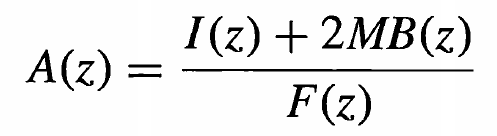 Tomlinson-Harashima precoding (related to dirty-paper-coding)
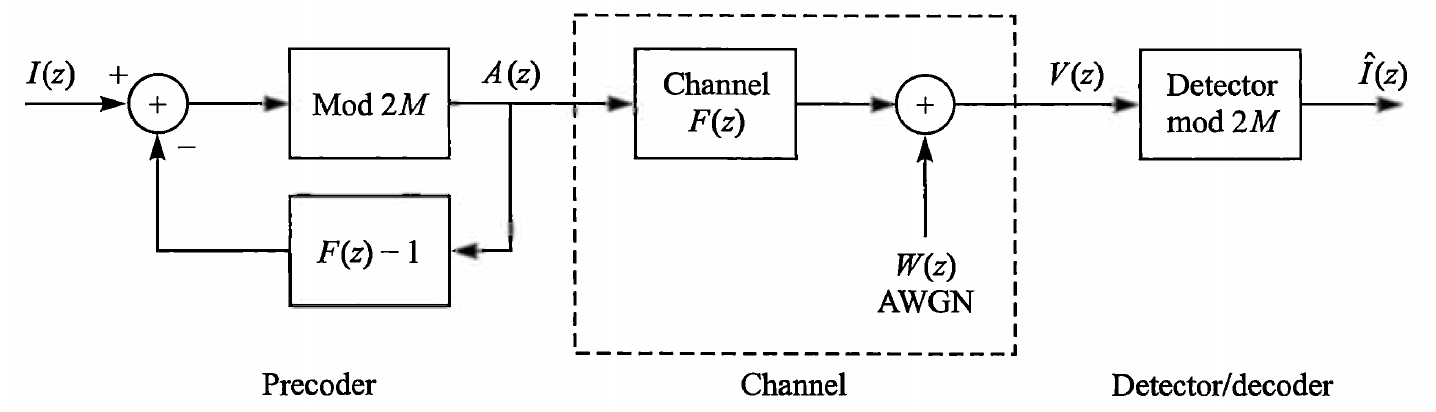 How does this fit in with ISI equalization?


Suppose we want to transmit Ik but that we apply precoding and transmits ak








Or in terms of z-transforms
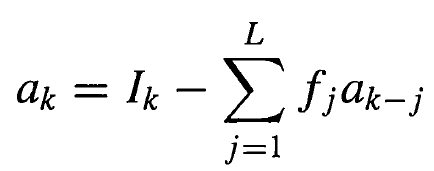 Add a disturbance that reduces the amplitude of ak. bk is chosen as an integer that minimizes the amplitude of ak
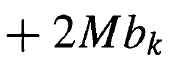 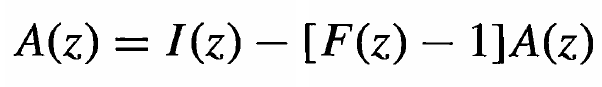 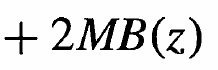 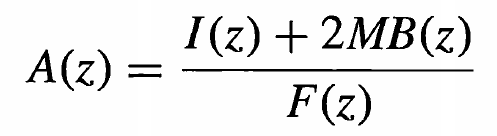 Channel ”removes” F(z), modulus operation ”removes” 2MB(z)
Chapter 10
Objectives
So far, we only considered the case where the channel fn was known in advance

Now we consider the case when the channel is unknown, but a training block of known data symbols are present

We aim at establishing low-complexity adaptive methods for finding the optimal equalizer filters

This chapter has many applications outside of digital communications
10.1-1: Zero-forcing
We consider a ZF-equalizer with 2K+1 taps

With finite length, we cannot create
since we do not have enough DoFs

Instead (see book), we try to achieve


How to achieve this?
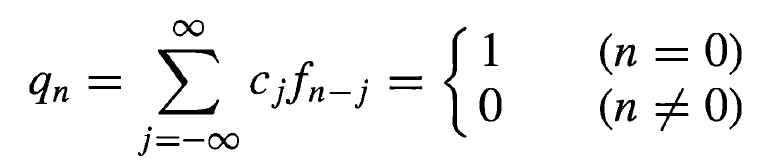 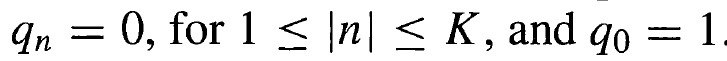 10.1-1: Zero-forcing
We consider a ZF-equalizer with 2K+1 taps

With finite length, we cannot create
since we do not have enough DoFs

Instead (see book), we try to achieve


How to achieve this? Consider
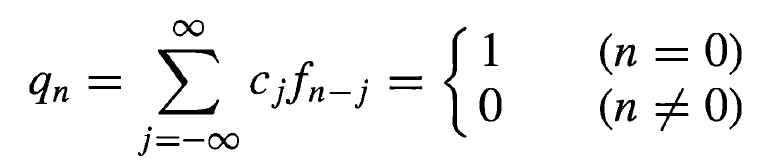 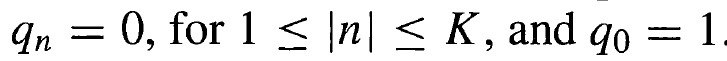 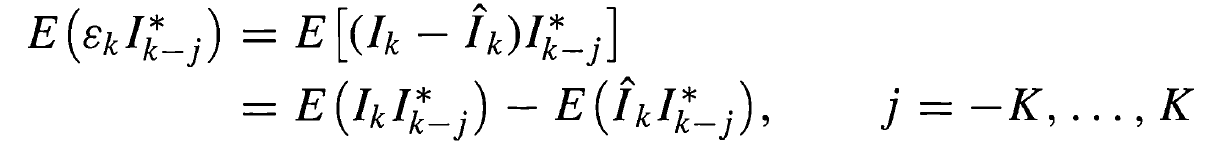 10.1-1: Zero-forcing
We consider a ZF-equalizer with 2K+1 taps

With finite length, we cannot create
since we do not have enough DoFs

Instead (see book), we try to achieve


How to achieve this?
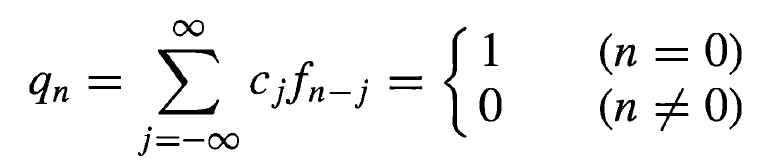 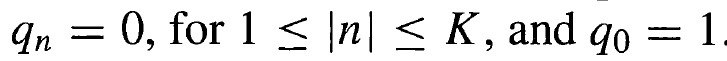 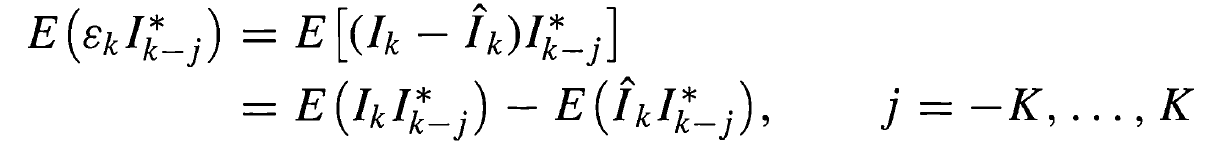 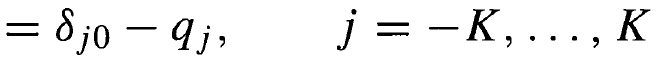 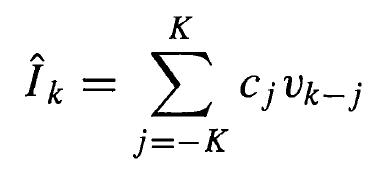 10.1-1: Zero-forcing
We consider a ZF-equalizer with 2K+1 taps

With finite length, we cannot create
since we do not have enough DoFs

Instead (see book), we try to achieve


How to achieve this?
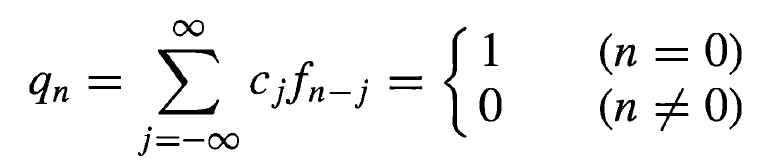 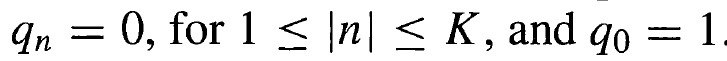 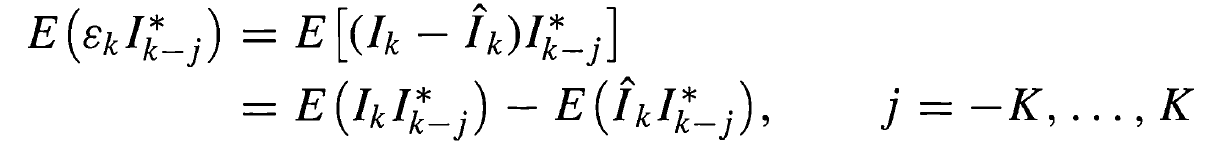 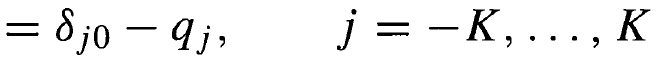 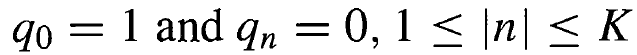 For

We get
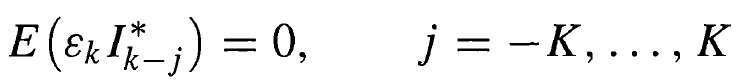 10.1-1: Zero-forcing
Let           be the j-th tap of the equalizer at time t=kT. 

A simple recursive algorithm for adjusting these is
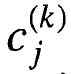 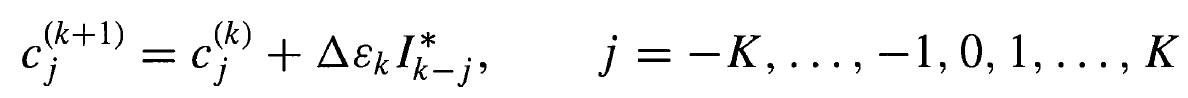 is a small stepsize
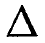 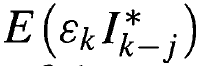 is an estimate of
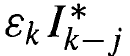 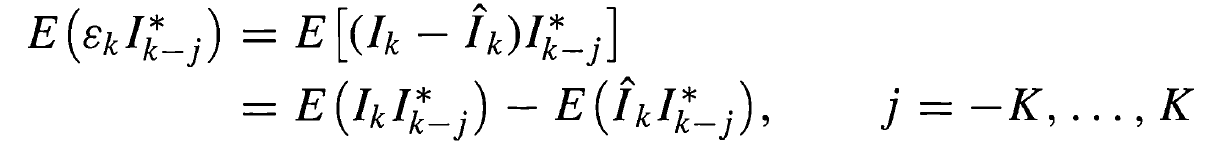 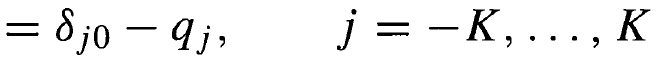 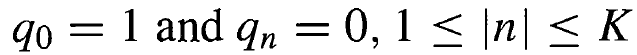 For

We get
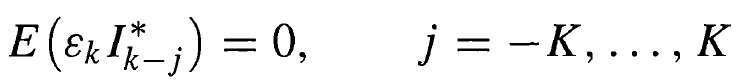 10.1-1: Zero-forcing
Let           be the j-th tap of the equalizer at time t=kT. 

A simple recursive algorithm for adjusting these is
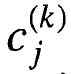 Initial phase. Training present
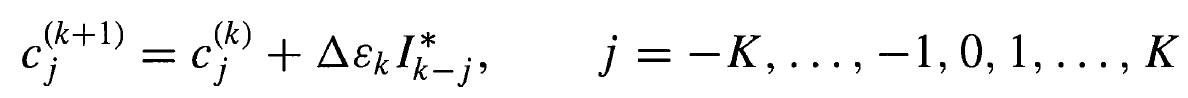 is a small stepsize
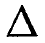 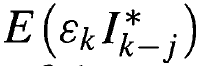 is an estimate of
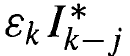 The above is done during the training phase. Once the training phase is complete, the equlizer has converged to some sufficiently good solution, so that the detected symbols can be used. This is the tracking phase (no known data symbols are inserted).
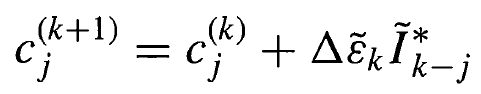 Tracking phase. No training present.
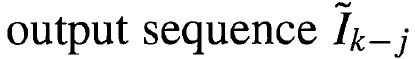 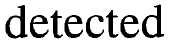 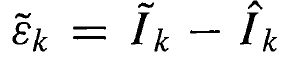 This can catch variations in the channel
10.1-2: MMSE. The LMS algorithm
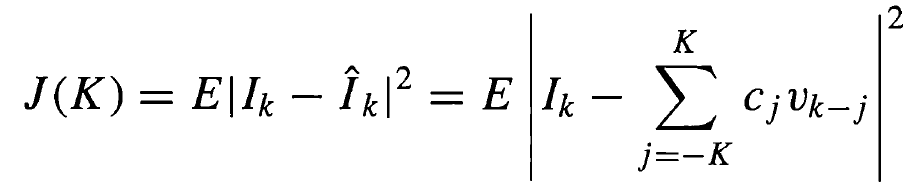 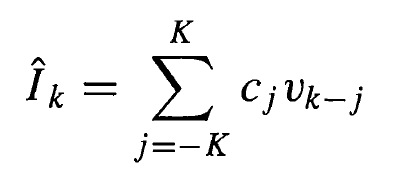 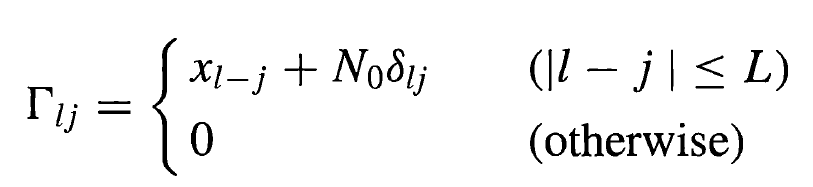 (2K+1)x(2K+1) matrix
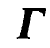 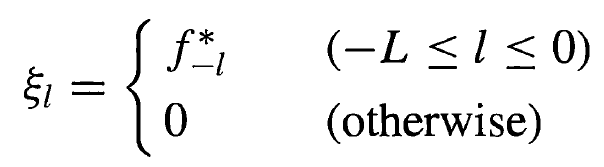 T
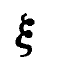 (2K+1)  vector
10.1-2: MMSE. The LMS algorithm
Set gradient to 0
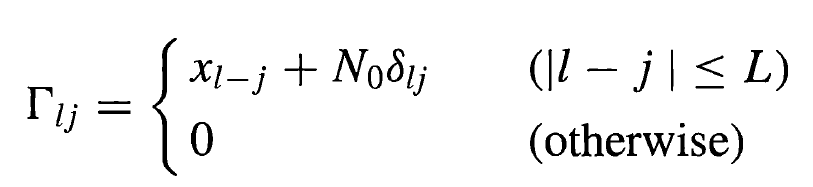 (2K+1)x(2K+1) matrix
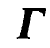 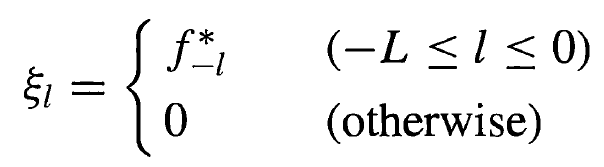 T
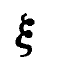 (2K+1)  vector
10.1-2: MMSE. The LMS algorithm
Using this, we get

			J(K)=1 – 2Re(ξ*c)+c*Γc







Now, we would like to reach this solution without the matrix inversion.
In general, we would like to have a recursive way to compute it
Set gradient to 0
10.1-2: MMSE. The LMS algorithm
We can formulate the following recursive algorithm
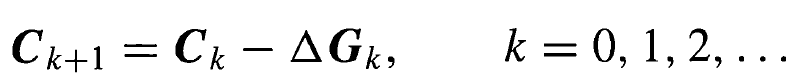 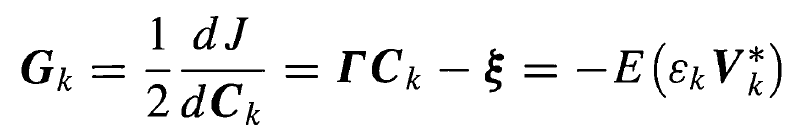 10.1-2: MMSE. The LMS algorithm
We can formulate the following recursive algorithm
Small stepsize (more about this later)
Equalizer at time t=kT
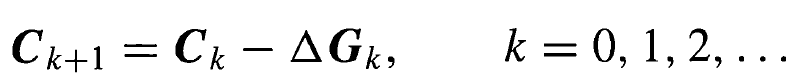 Vector of received symbols
Gradient vector
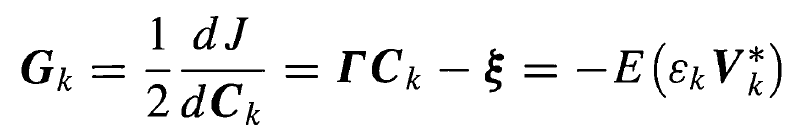 10.1-2: MMSE. The LMS algorithm
We can formulate the following recursive algorithm
Whenever Gk = 0, the gradient is 0 and the optimal point is reached (since J(K) is quadratic and therefore any stationary point is a global optimum)
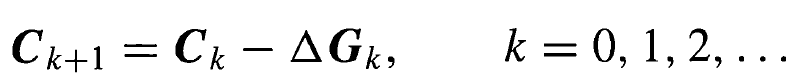 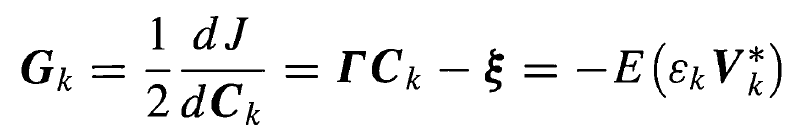 10.1-2: MMSE. The LMS algorithm
We can formulate the following recursive algorithm
Basic problem: The gradient depends on Γ and ξ , which are unknown (depends on channel)
As a remedy, we use estimates
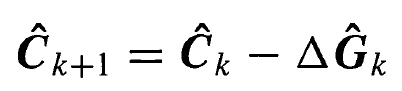 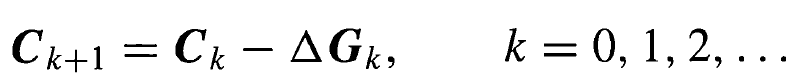 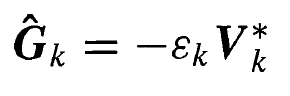 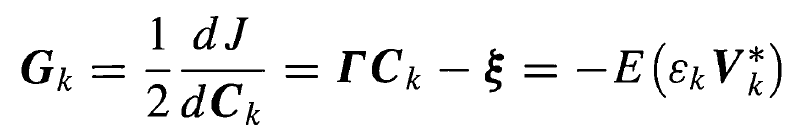 10.1-2: MMSE. The LMS algorithm
We can formulate the following recursive algorithm
Basic problem: The gradient depends on Γ and ξ , which are unknown (depends on channel)
As a remedy, we use estimates
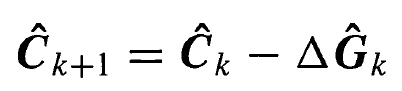 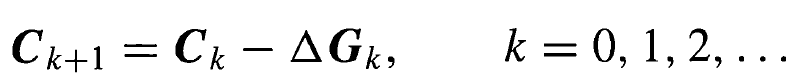 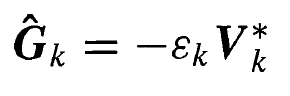 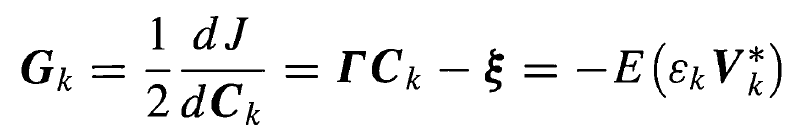 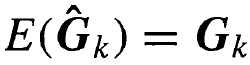 The estimator of the gradient is unbiased
10.1-2: MMSE. The LMS algorithm
We can formulate the following recursive algorithm
Basic problem: The gradient depends on Γ and ξ , which are unknown (depends on channel)
As a remedy, we use estimates
LMS algorithm (very famous)
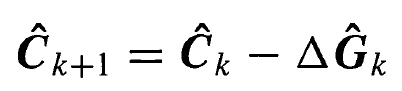 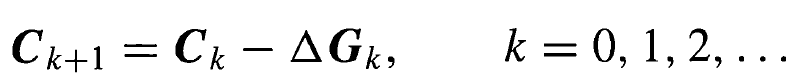 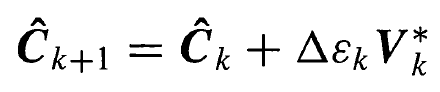 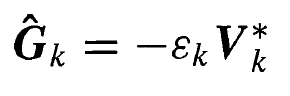 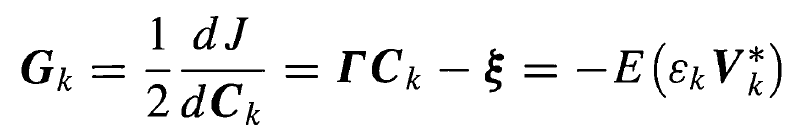 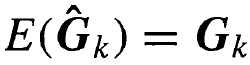 The estimator of the gradient is unbiased
10.1-2: MMSE. The LMS algorithm
LMS algorithm (very famous)
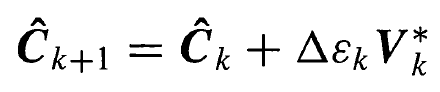 This algorithm was so far assuming that known training symbols are present.

After the training period, the detected symbols are used to estimate the error εk. This tracks changes in the channel
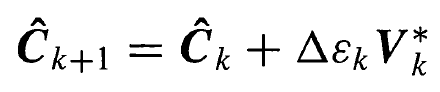 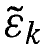 10.1-3: Convergence of LMS algorithm
Assume correct gradient information, i.e., 







How fast does the algorithm converge?
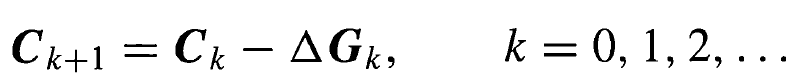 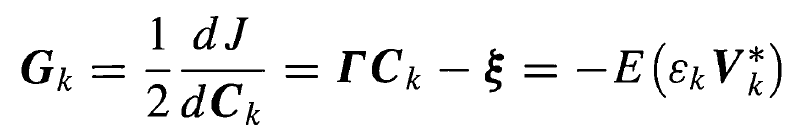 10.1-3: Convergence of LMS algorithm
Assume correct gradient information, i.e., 







How fast does the algorithm converge?
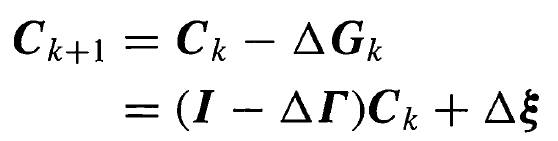 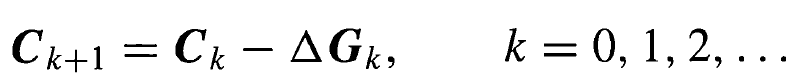 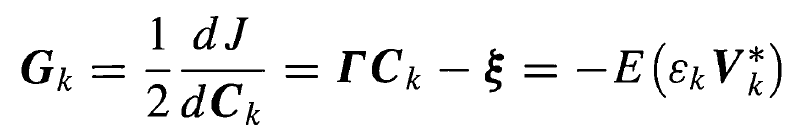 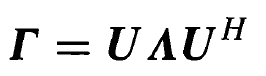 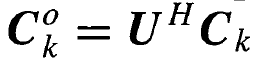 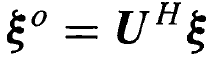 Eigenvalue decomposition
10.1-3: Convergence of LMS algorithm
Assume correct gradient information, i.e., 







How fast does the algorithm converge?
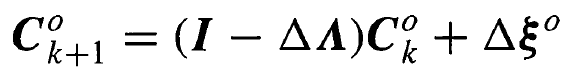 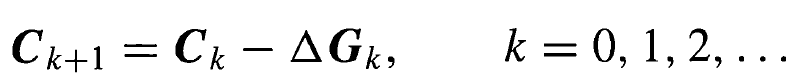 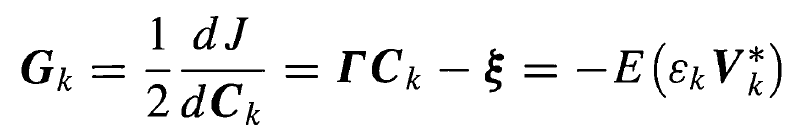 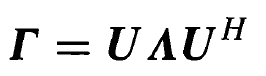 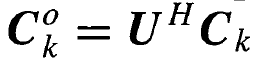 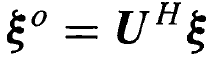 Eigenvalue decomposition
10.1-3: Convergence of LMS algorithm
To study convergence, it is sufficient to study the homogenous equation





This will converge provided that



Which is guaranteed if
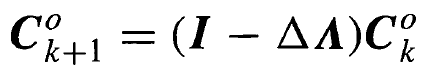 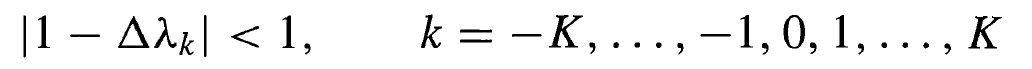 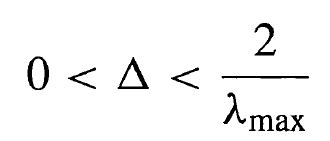 10.1-3: Convergence of LMS algorithm
To study convergence, it is sufficient to study the homogenous equation





This will converge provided that



Which is guaranteed if


However, convergence is fast if 1-Δλk is very small.
For a small λk , this needs a big Δ, but this is not possible if λmax is big

Hence, the ratio λmax / λmin determines the convergence speed
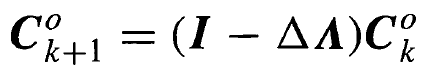 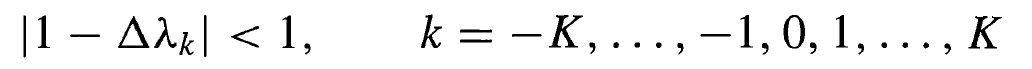 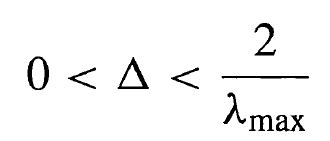 10.1-3: Convergence of LMS algorithm
Now, what is λmax / λmin  physically meaning?

Recall that λ are the eigenvalues of the matrix Γ

But Γ is defined as 




Very useful result (Spectral theorem, derived from Szegö’s theorem)
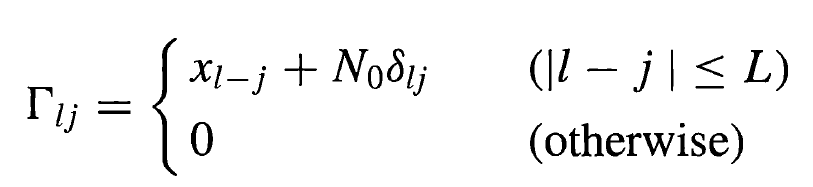 10.1-3: Convergence of LMS algorithm
Now, what is λmax / λmin  physically meaning?

Recall that λ are the eigenvalues of the matrix Γ

But Γ is defined as 




Very useful result (Spectral theorem, derived from Szegö’s theorem)
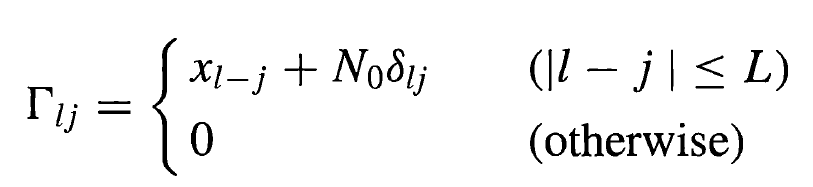 λmax
λmin
The worse the channel, the slower the convergence of the LMS
π
10.1-4: Convergence of LMS algorithm
The convergence analysis was made for perfect gradients, not for the estimates we must actually use

The impact of this is studied in the book
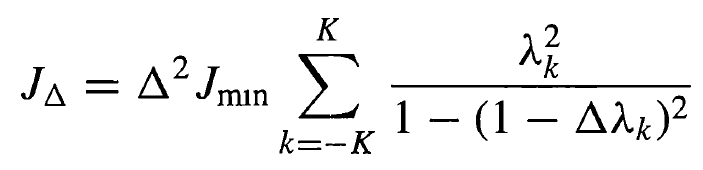 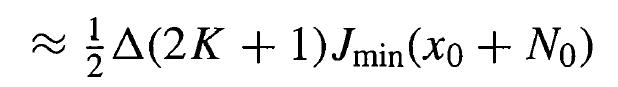 We can reduce the effect of the noisy gradients by using a small stepsize, but convergence is slower in that case
10.1-5: Convergence of LMS algorithm
The convergence analysis was made for noisy gradients, but not for changing channels

The impact of this is briefly studied in the book


With a small stepsize, one is protected from noisy gradients, but we cannot catch the changes of the channel.

There is a tradeoff
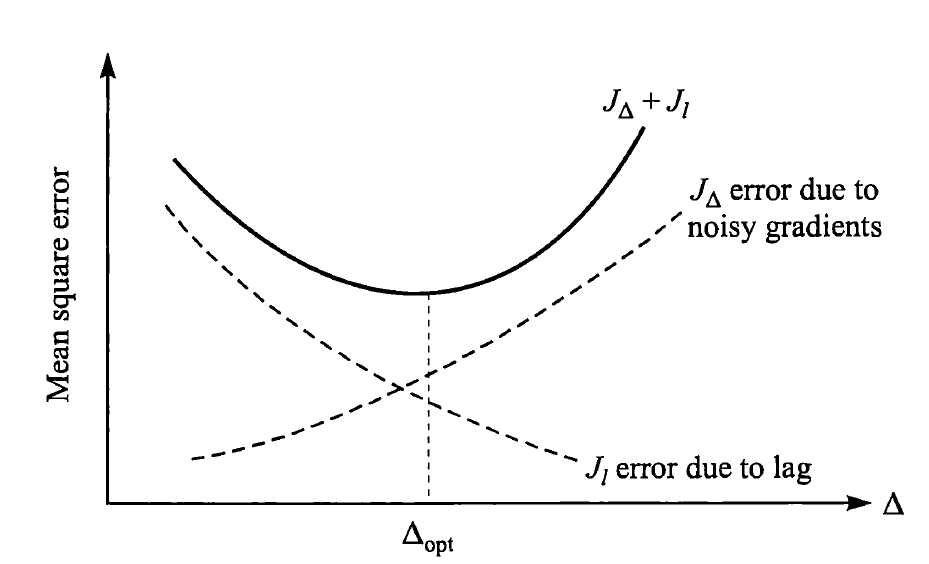 We can reduce the effect of a changing channel by using a larger stepsize
We can reduce the effect of the noisy gradients by using a small stepsize, but convergence is slower in that case
10.1-7: Convergence of LMS algorithm
Seldomly used concept, but with potential
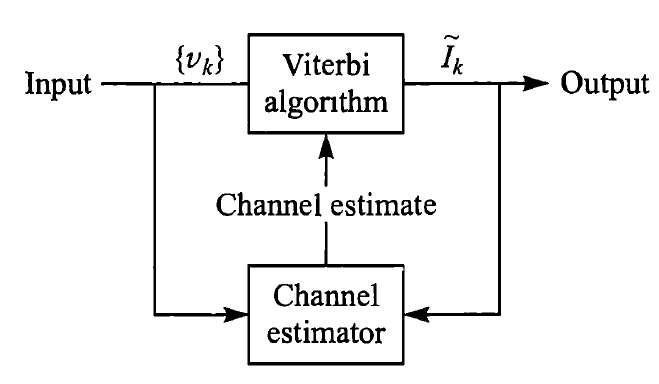 Section 10.4. RLS algorithm (Kalman)
The problem of LMS is that there is only a single design parameter, namely the stepsize. Still, we have 2K+1 taps to optimize

RLS leverages this and uses 2K+1 design parameters.

Convergence is extremely fast, at the price of high computational complexity
Section 10.4. RLS algorithm (Kalman)
Optimization criterion
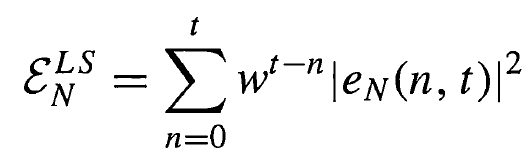 t is number of signals to use in time

w<1 is forgetting factor

CN(t) is vector of equalizer taps at time t.

YN(n) is received signal at time n

N is number of length of equalizer
transpose
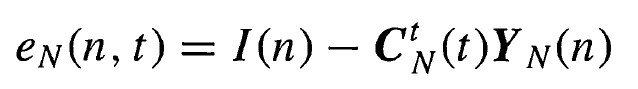 Each term e(n,t) measures how well the equalizer C(t) fits to the observation Y(n)

As the channel may change between n and t, there is exponential weightening through w
Notation in this section is very messy
Note: There is no expectation as in LMS!!
Section 10.4. RLS algorithm (Kalman)
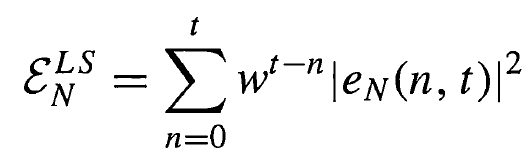 Optimization of
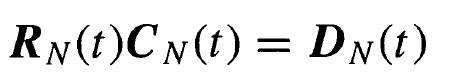 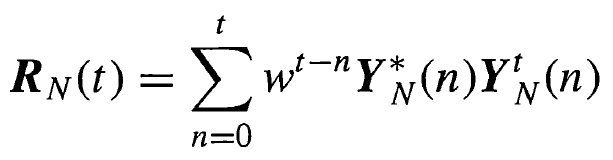 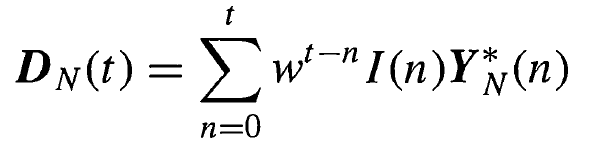 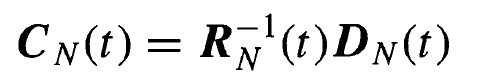 Section 10.4. RLS algorithm (Kalman)
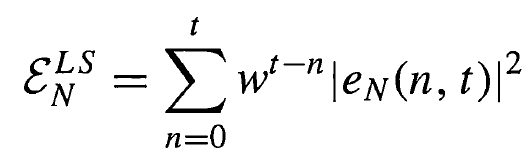 Optimization of
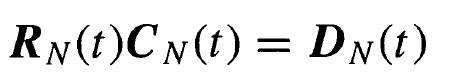 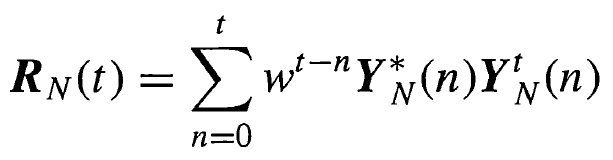 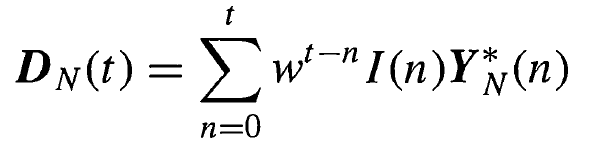 If we did this at some time t-1, and then move to time t, it is inefficient to start all over.

In RLS, the idea is to simply update C(t-1) with the new observation Y(t)
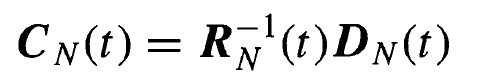 Section 10.4. RLS algorithm (Kalman)
See book for more details (very long derivations, standard Kalman derivations though)
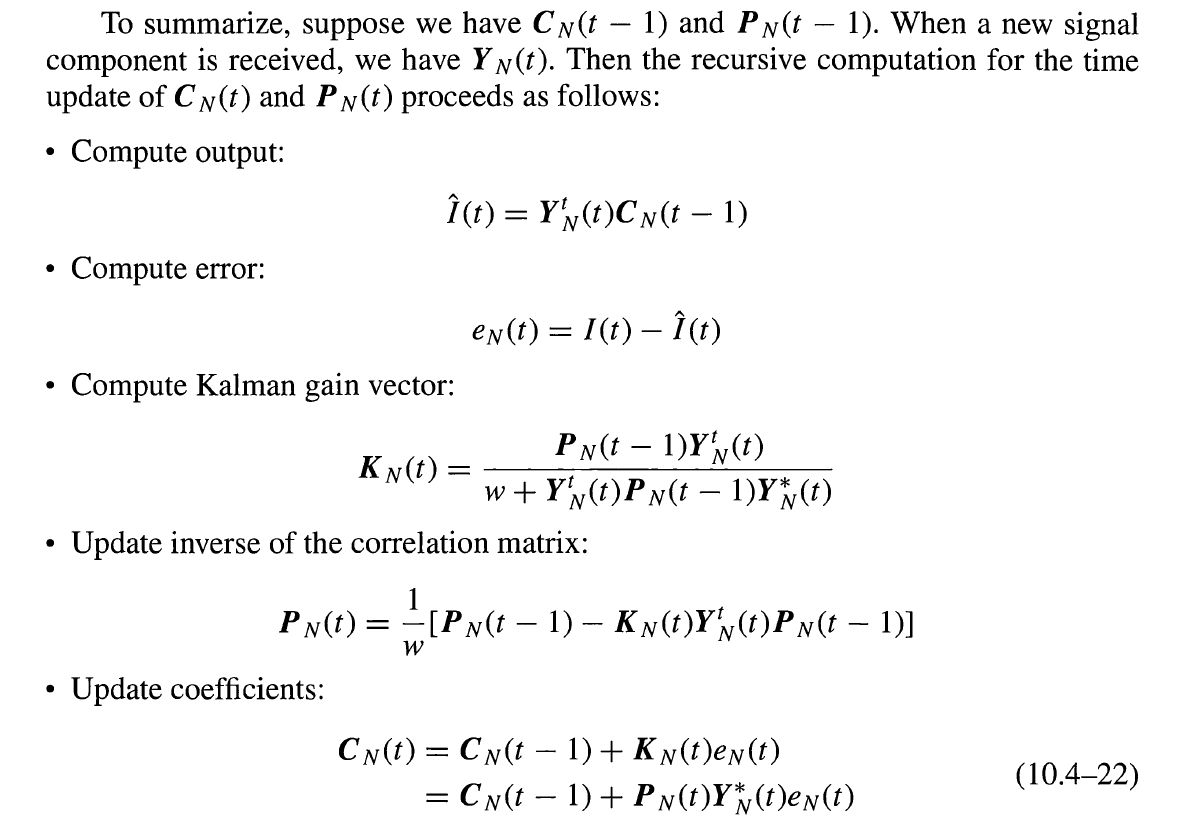 Use demodulated value for I(n) in tracking phase
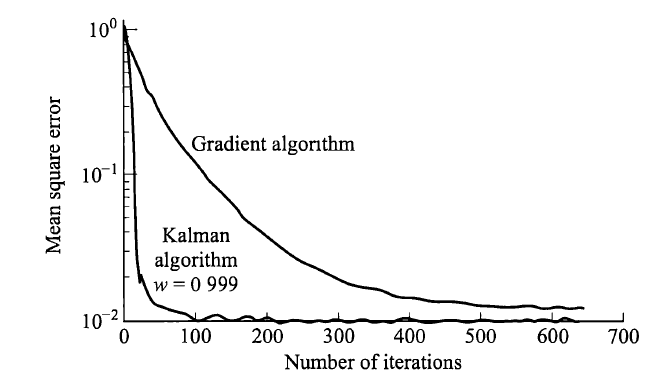 Complexity bottleneck
Section 10.5-2: No training availablethe Godard Algorithm
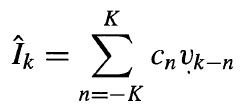 Section 10.5-2: No training availablethe Godard Algorithm
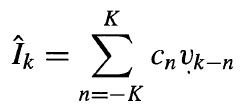 Section 10.5-2: No training availablethe Godard Algorithm
Let us define the following cost function, where Rp is a constant that depends on the constellation





For a given PAM constellation, the value of Rp can be selected in such a way that D(p)
Is minimized if the equalizer outputs are correct


We can take the differential with respect to ck
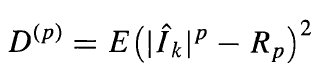 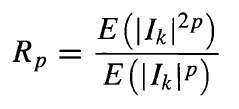 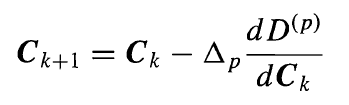 Optimum selection
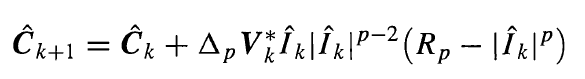 Section 10.5-2: No training availablethe Godard Algorithm
More intuition…


Given the received signal, taking its expection and variance provides no information about the channel vector f


However, HoM does. 
For example, the 4th cumulant of the received signal is




We know that 

So we can get the channel vector from the cumulant directly as
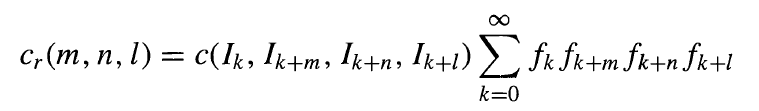 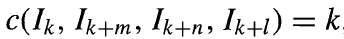 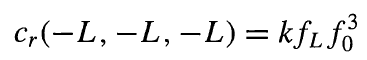 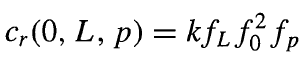 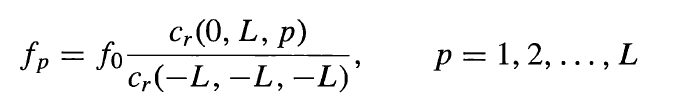